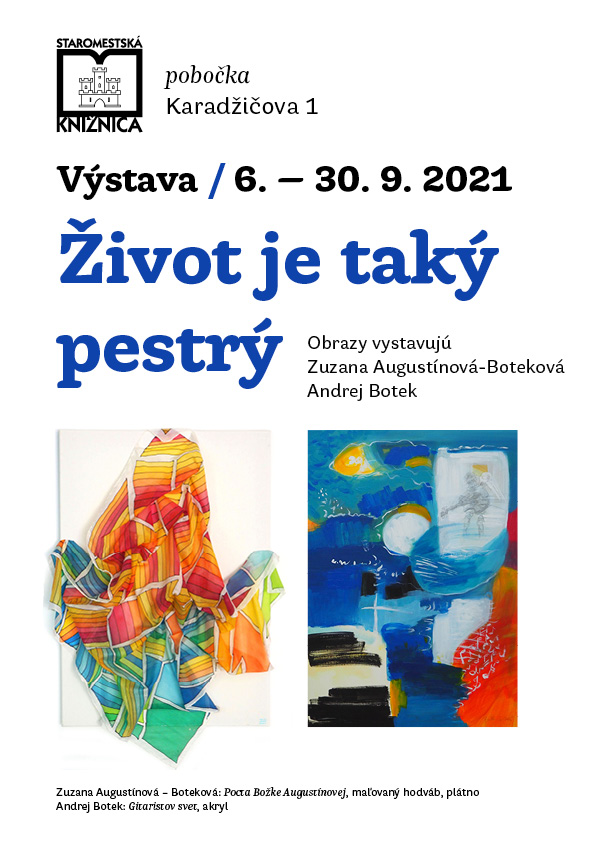 Mgr. art. Zuzana Augustínová – Boteková (1969)
po skončení VŠVU v Bratislave odbor Voľná textilná tvorba a po absolvovaní pedagogického minima sa rozhodla pre prácu výtvarného pedagóga. Svoju pozornosť sústredila na vzdelávanie handicapovaných detí. V súčasnosti vyučuje výtvarnú výchovu na ZŠ a ZUŠ. Je členkou viacerých združení (SVVU, TXT, KRESTUM).
Výtvarníčka sa venuje voľnej výtvarnej tvorbe – obrazom a kolážam, maľbe na hodvábe, textilným objektom a textilnému úžitkovému dizajnu ako sú šály, šatky, vankúše. Vytvára obrazy do interiérov, kombinuje techniky a materiály. V jej výtvarnom prejave dominujú abstraktné štruktúry, vrství farebné plochy, pracuje s textom a výraznou farebnosťou.
Mgr. Ing. arch. Andrej Botek  (1957)
študoval na Fakulte architektúry SVŠT na Katedre teórie a dejín architektúry, kreslenia a modelovania a neskôr na RKCMBF UK Katolícku teológiu. Pracoval na Mestskom ústave obnovy pamiatok, na Škole úžitkového výtvarníctva - Oddelenie kamenosochárstva a na VŠVU v Bratislave na Katedre reštaurovania. V súčasnosti pôsobí na Fakulte architektúry STU (Ústav teórie a dejín  architektúry a obnovy pamiatok) a na RKCMBF UK (Sakrálne umenie). Je členom viacerých združení (SVVU, SAS, KRESTUM, Komisia pre vedu, kultúru a umenie pri KBS).
Výtvarník sa venuje voľnej výtvarnej tvorbe – maľbe akrylom, olejom, suchým pastelom, kresbe a ilustráciám. Pracuje s figúrou, abstrakciou, štylizáciou. Svoj záujem sústreďuje aj na architektúru, tvorbu do sakrálnych interiérov, na pamiatkové výskumy, reštaurovanie pamiatkových objektov a v teoretickej rovine na dejiny architektúry a umenia.
AfroditaZuzana Boteková
Aký je tvoj senZuzana Boteková
Dnes je správny čas žiťZuzana Boteková
Keď hľadáme štruktúryZuzana Boteková
Pocty Božke AugustínovejZuzana Boteková
Prílivy radostiZuzana Boteková
Ty si stvoril moje telo i dušuZuzana Boteková
Všetko čo sa deje v násZuzana Boteková
Sen víťazného oblúkaZuzana Boteková
Vychutnávaj svoj časZuzana Boteková
ŽalmZuzana Boteková
Apokalyptická víziaAndrej Botek
Apokalyptickí jazdciAndrej Botek
Kvadratúra MalevičaAndrej Botek
Citová situáciaAndrej Botek
Gitaristov svetAndrej Botek
Nežný deňAndrej Botek
Božia múdrosťAndrej Botek
Teatro mundiAndrej Botek
Vnútorný neznámyAndrej Botek
Vnútorný pokojAndrej Botek